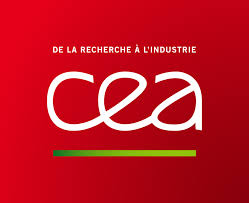 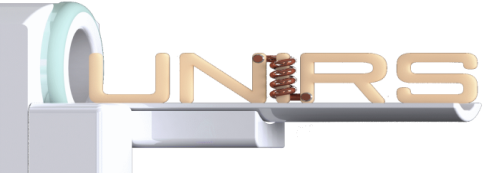 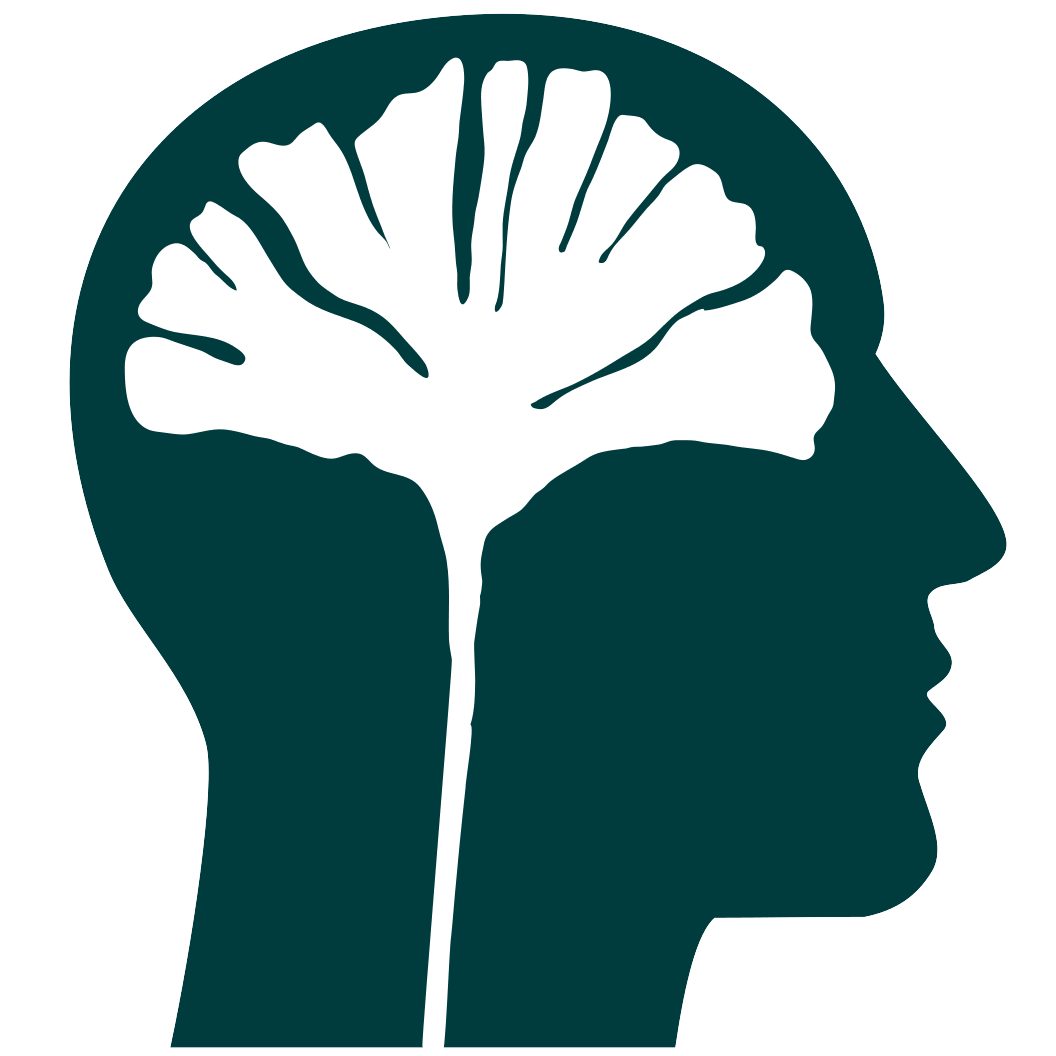 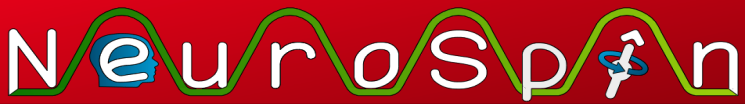 Ex vivo mapping of the cyto- and myeloarchitecture of the human cerebral cortex using ultra-high field MRI
Raïssa Yebga Hot1,2, Alexandros Popov1,2, Justine Beaujoin1, Gaël Perez1,3, Fabrice Poupon1,2, Igor Lima Maldonado4, Jean-François Mangin1,2, Christophe Destrieux4 and Cyril Poupon1,2

1CEA-NeuroSpin, Gif-sur-Yvette, France, 2Université Paris-Saclay, Orsay, France, 3CentraleSupélec, Gif-sur-Yvette, France, 4Imaging and Brain laboratory (iBrain), Université de Tours, INSERM UMR 1253, Tours, France
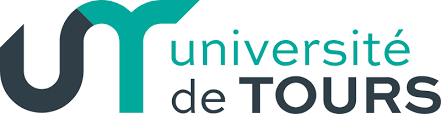 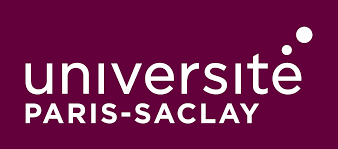 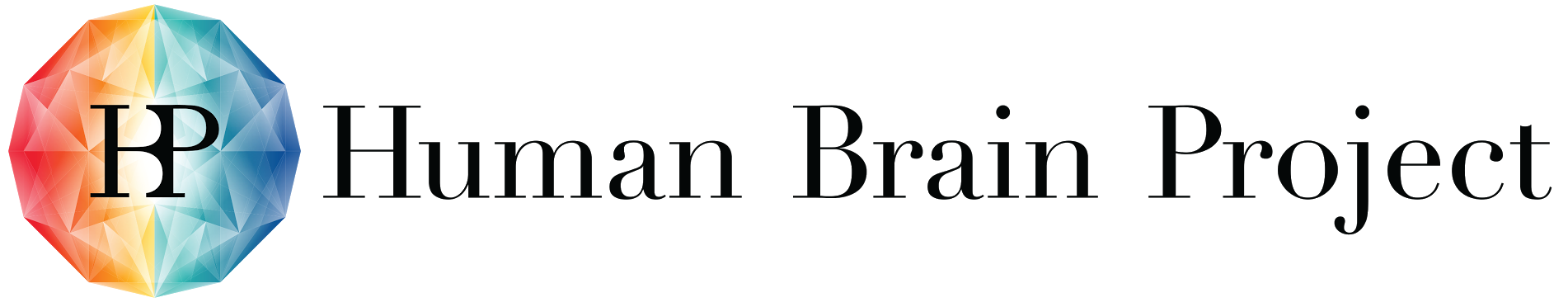 Outline
Raïssa Yebga Hot
Introduction

Materials and methods

Results

Conclusion and perspectives
2
The human cerebral cortex
Introduction
Raïssa Yebga Hot
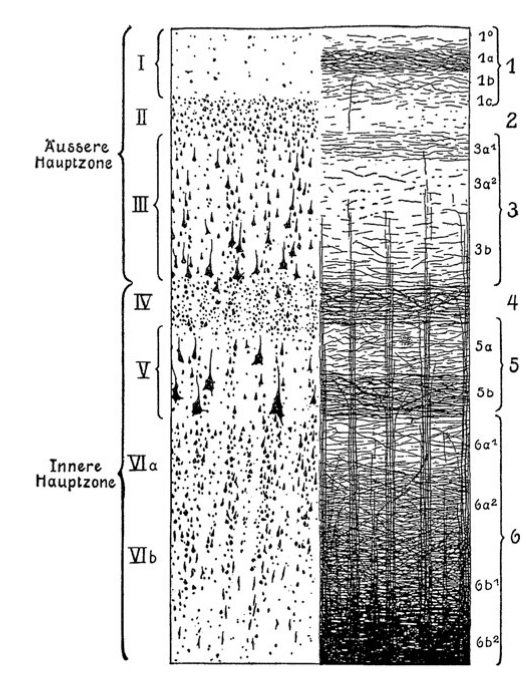 Cerebral cortex (pallium) = outer layer of the cerebrum
1-4.5mm thick
Mostly made of neuronal cell bodies (gray matter)
Contains billions of neurons
Laminar structure (cellular and myelinated layers)
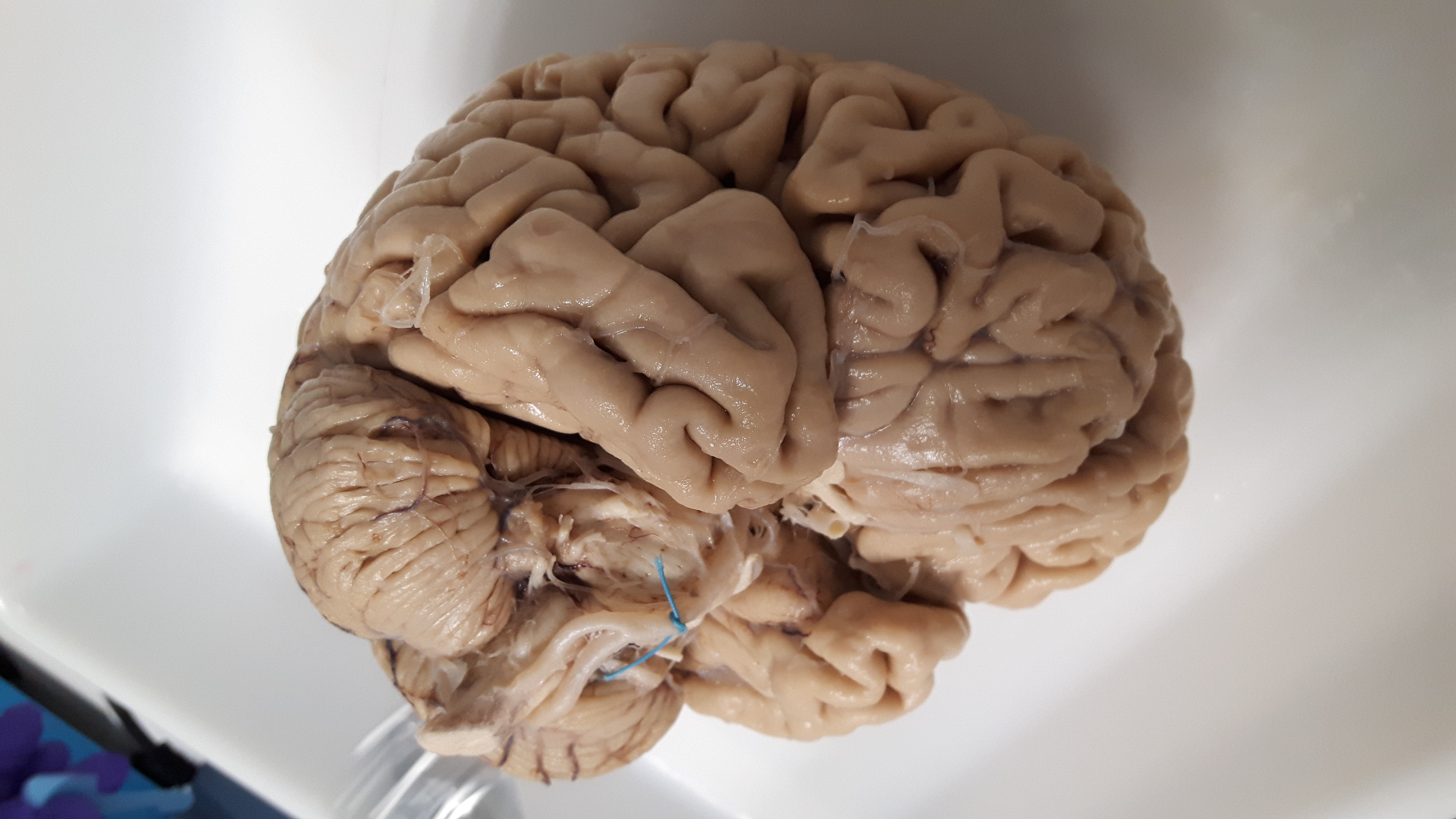 Cerebrum
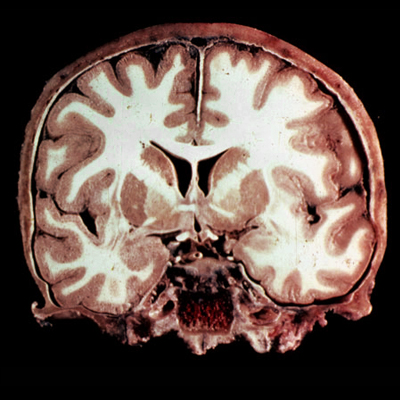 Cerebellum
Nieuwenhuys, 2013
Neuranat
CHU de Tours
3
The human cerebral cortex
Introduction
Raïssa Yebga Hot
Divided in functional areas             => Brodmann atlas (1909)

Involved in neurodevelopmental, neurodegenerative and psychiatric diseases (Alzheimer’s)

Existing atlases of cytoarchitectonics and myeloarchitectonics at the microscopic/macroscopic scales

No structural and quantitative atlas at the mesoscopic scale (~100µm)
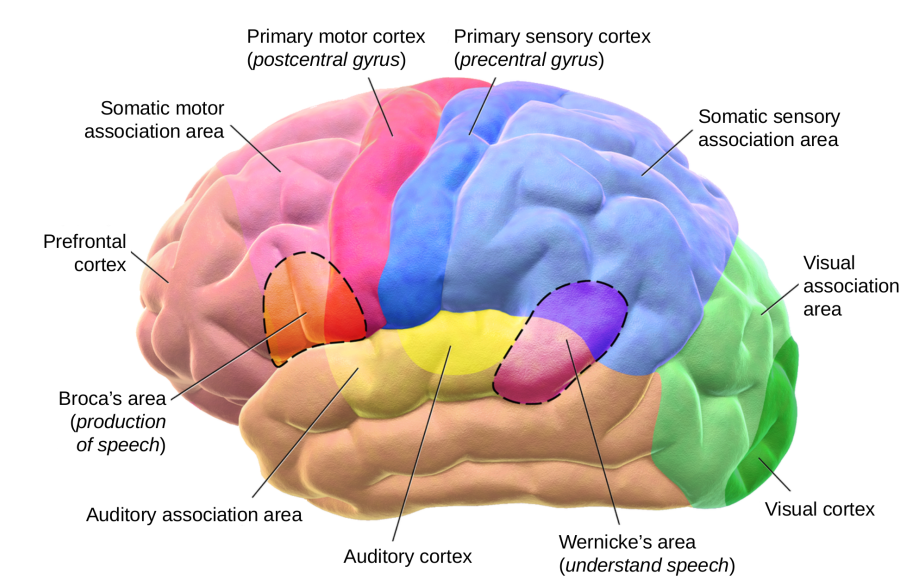 4
Quantitative MRI
Introduction
Raïssa Yebga Hot
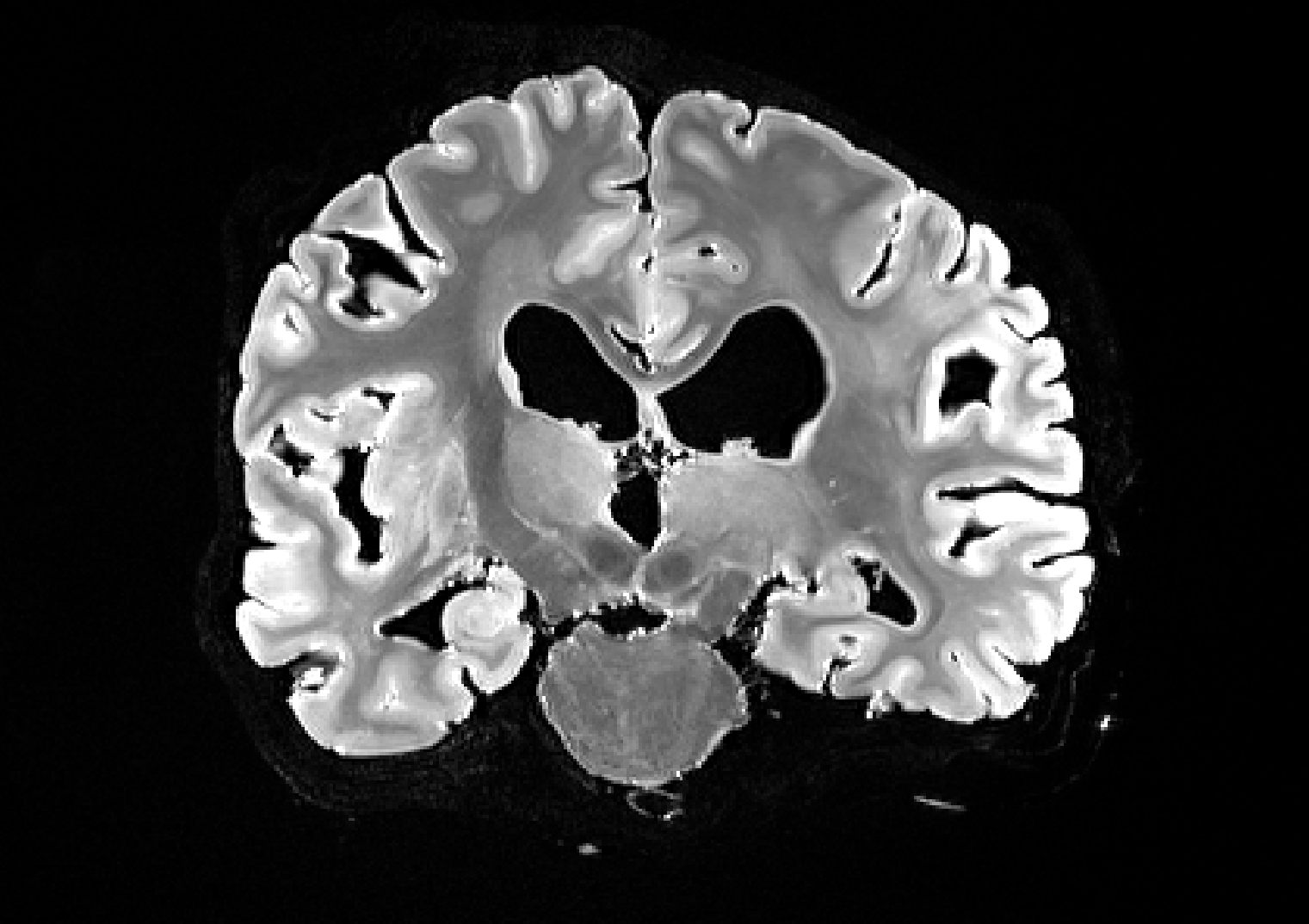 Quantitative features

T1-relaxation time (T1)
T2-relaxation time (T2)
T2*-relaxation time (T2*)
Proton density (ρ)
Myelin water fraction (MWF)
Apparent diffusion coefficient (ADC)
…
One voxel
Neurons with myelinated / unmyelinated axons
+
Glial cells
+
Blood vessels
+
Cerebrospinal fluid
qMRI => high sensitivity to microscopic tissue changes, provides biomarkers in clinics
5
Diffusion MRI
Introduction
Raïssa Yebga Hot
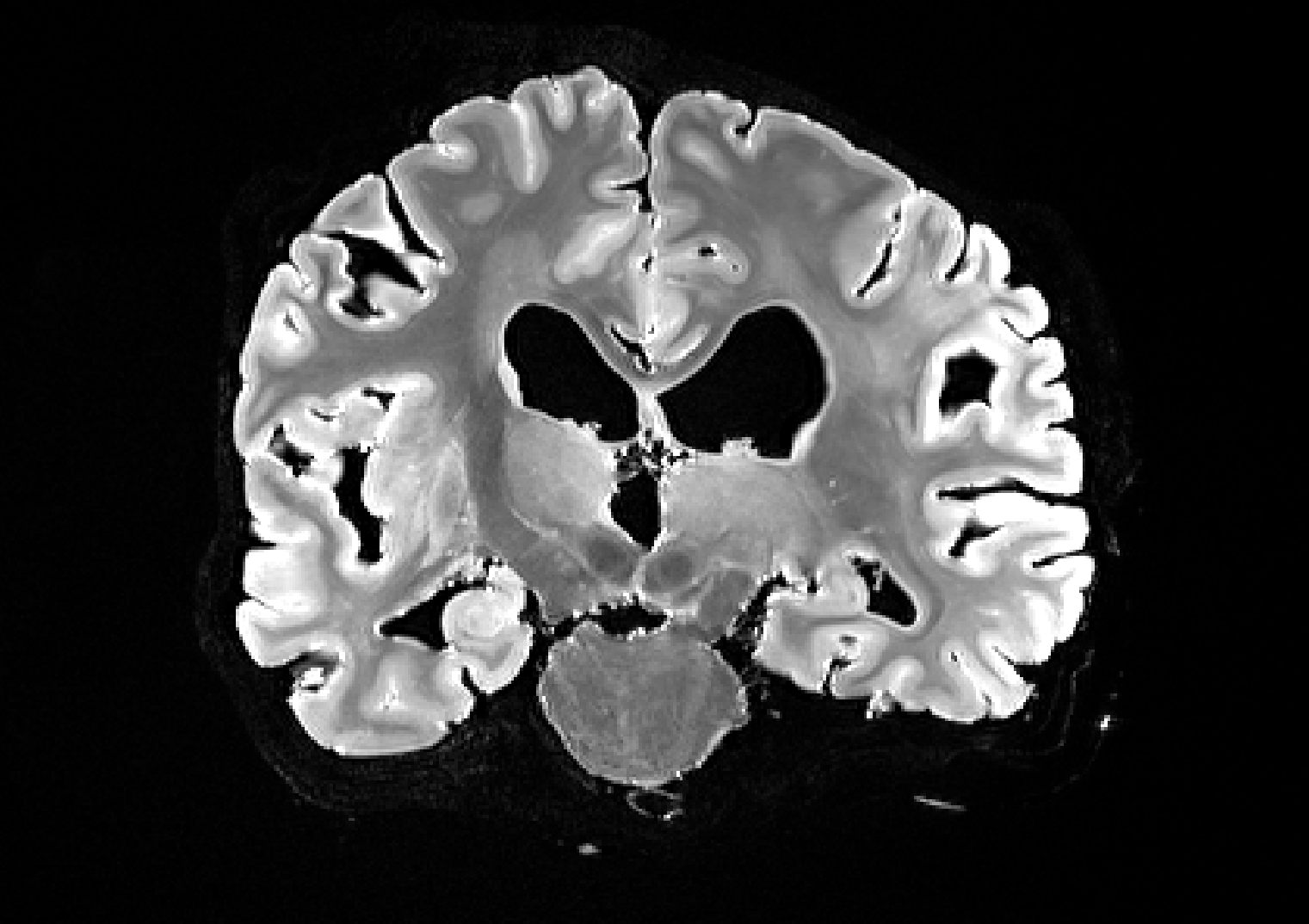 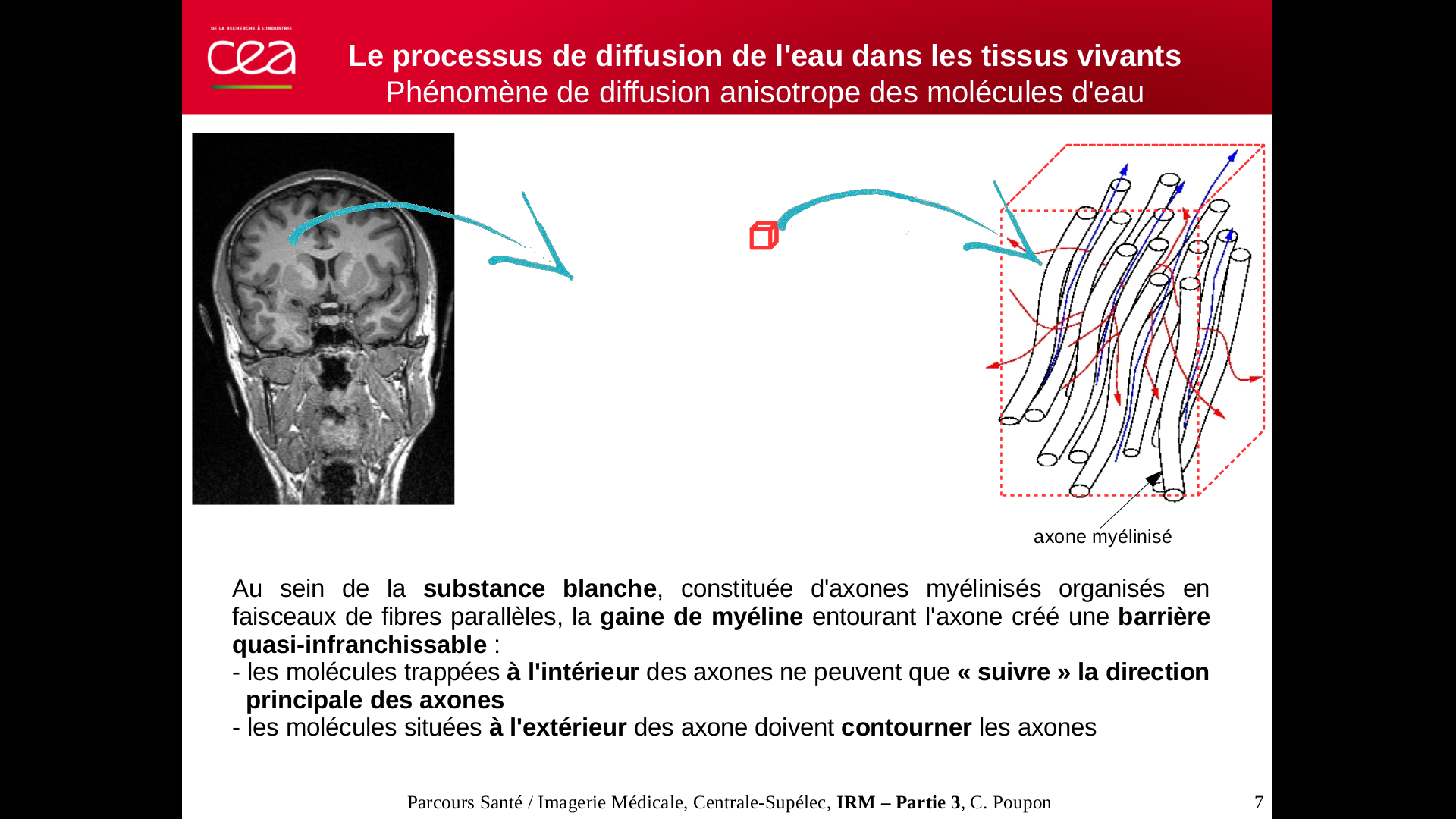 Diffusivity++
MRI signal--
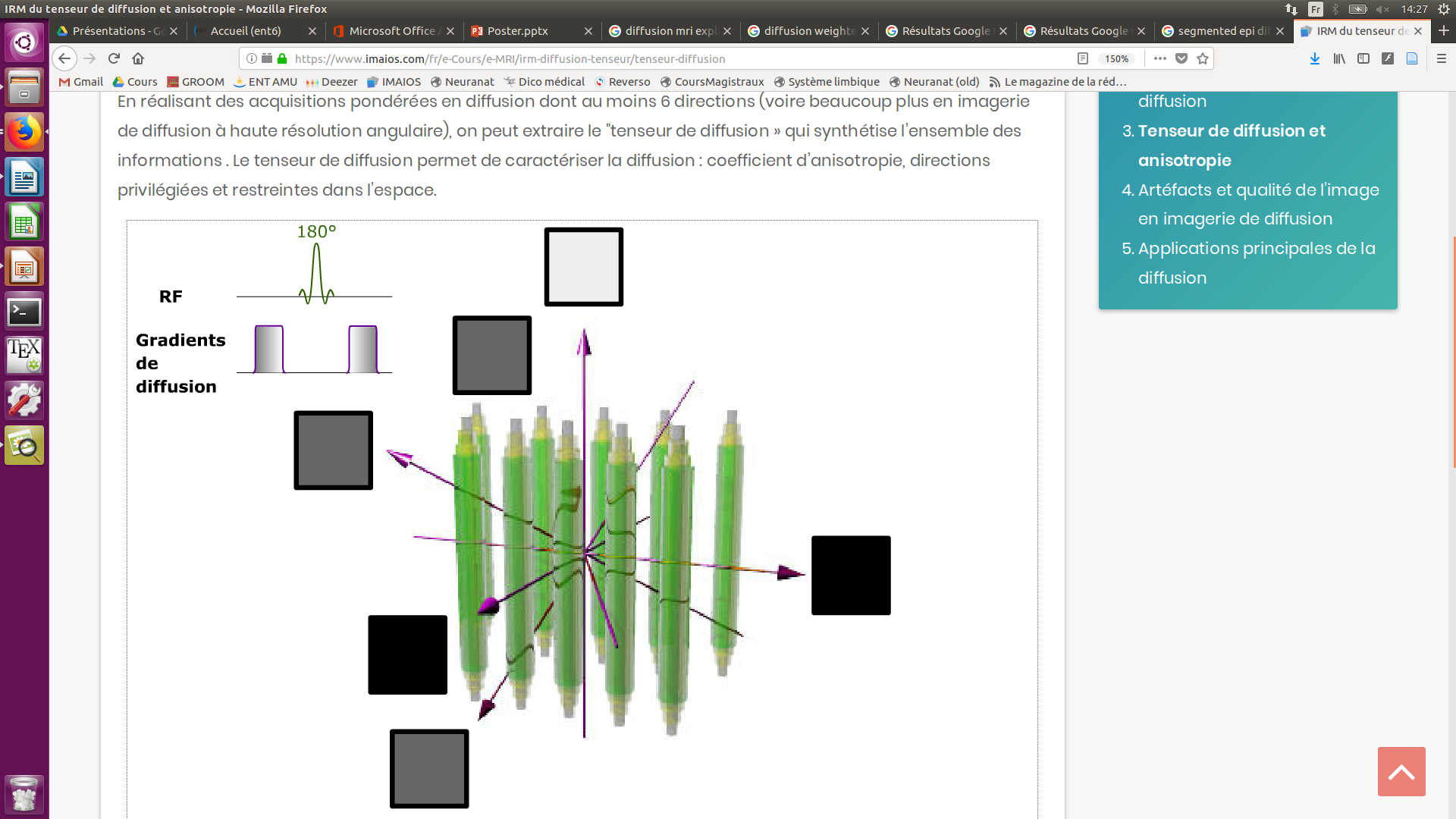 One voxel
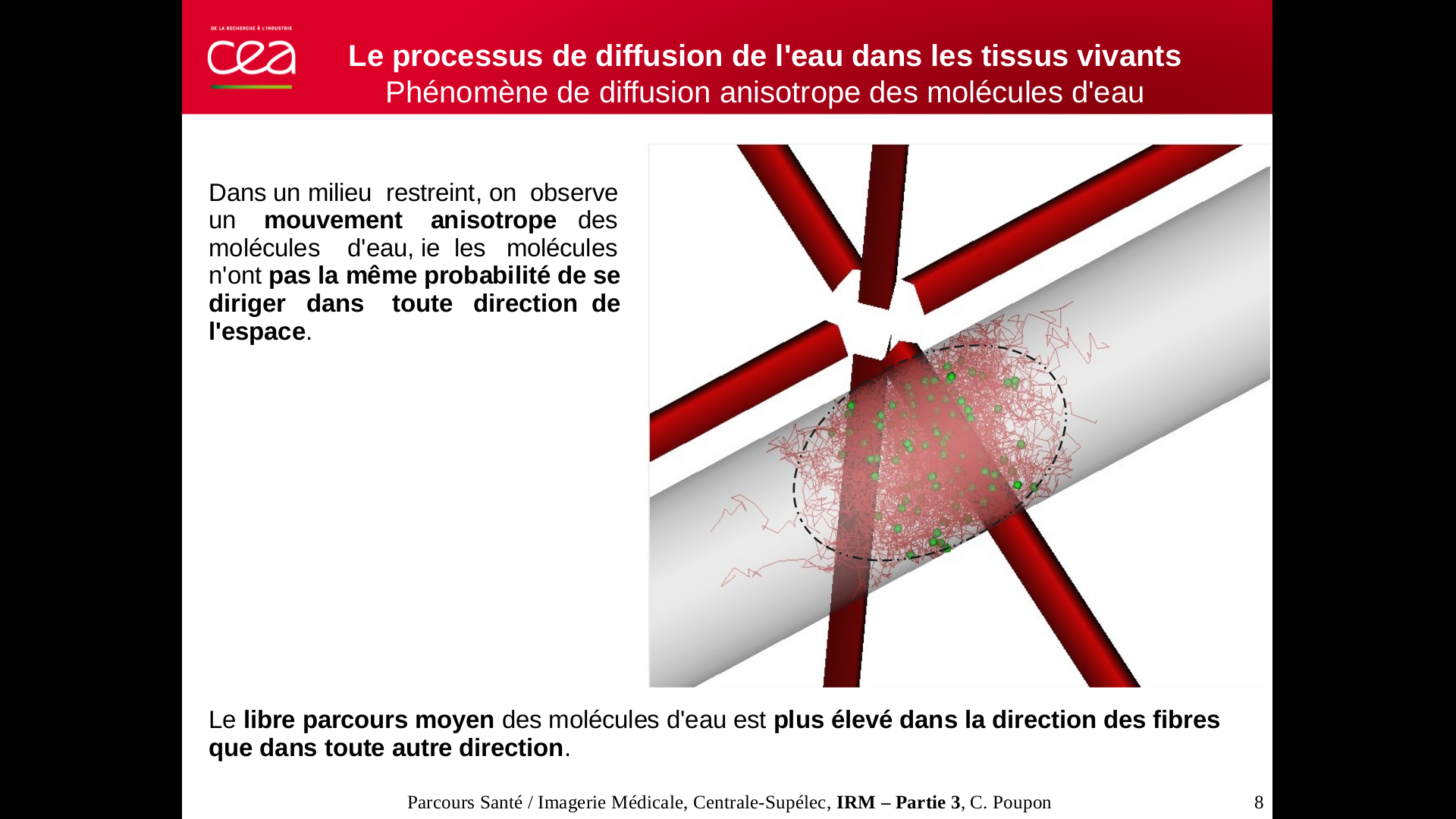 Postmortem dMRI => longer scan times, less artefacts and mesoscopic resolution (~100µm)
Axons
Stejskal and Tanner, 1965
Diffusivity--
MRI signal++
6
Brownian
motion
Outline
Raïssa Yebga Hot
Introduction

Materials and methods

Results

Conclusion and perspectives
7
Scanning the occipital cortex
Materials & methods
Raïssa Yebga Hot
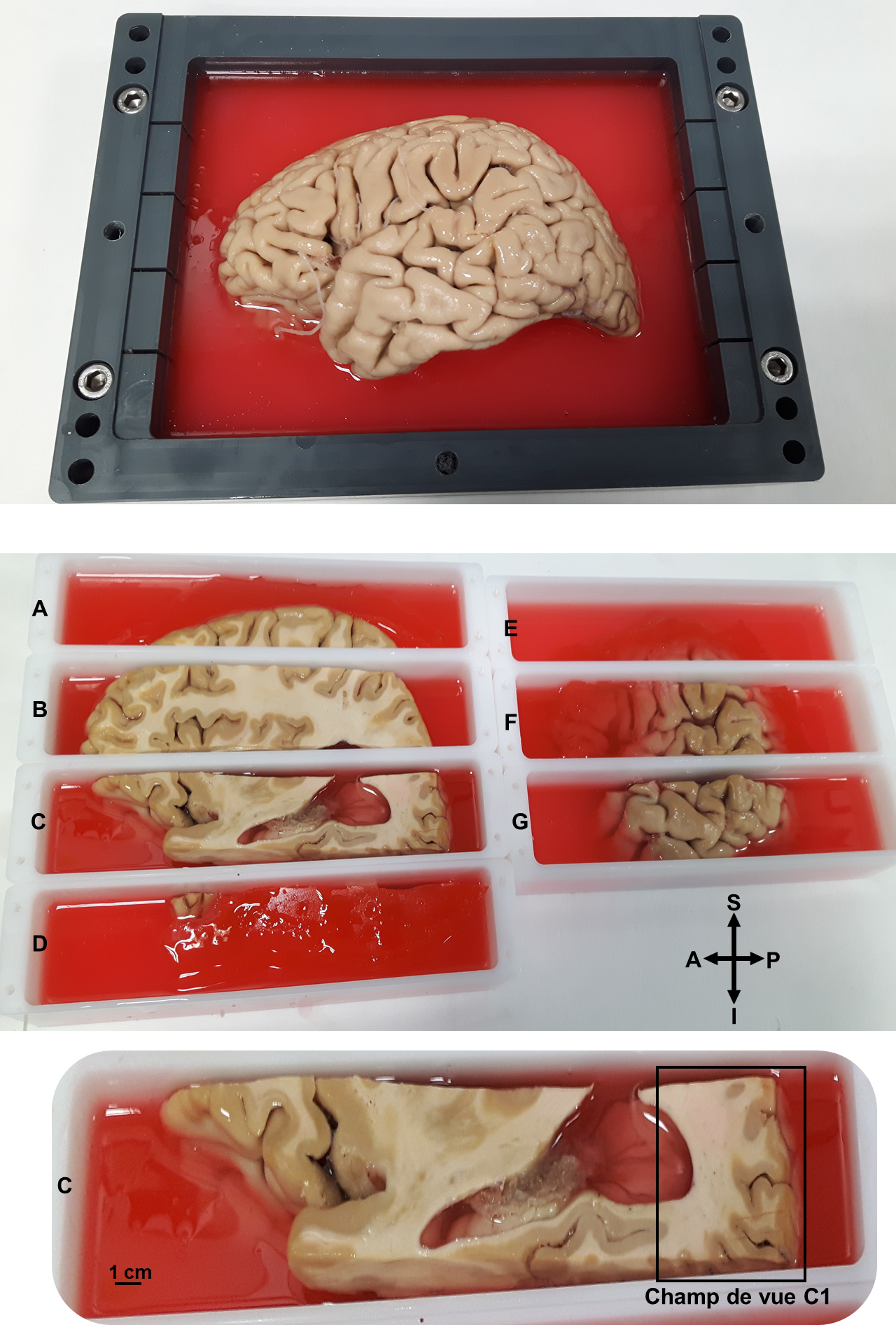 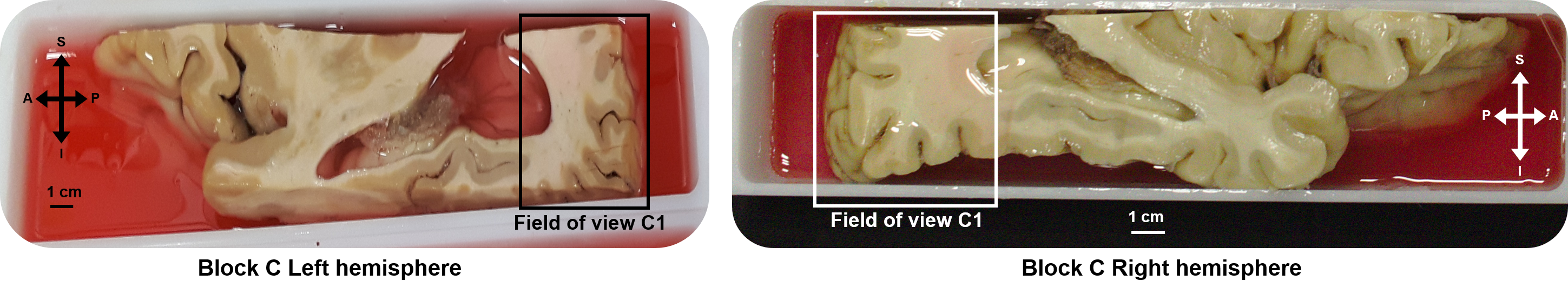 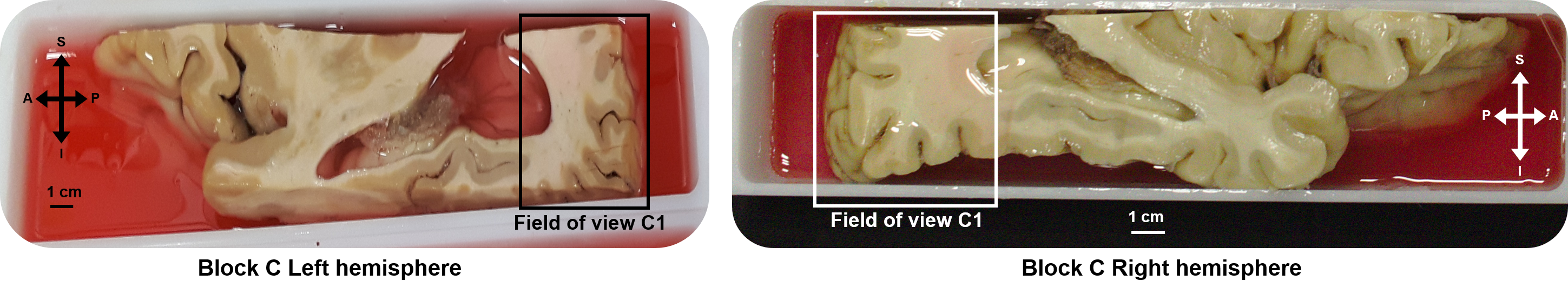 FOV = 5.6x4x4cm
8
Acquisition protocol @11.7T
Materials & methods
Raïssa Yebga Hot
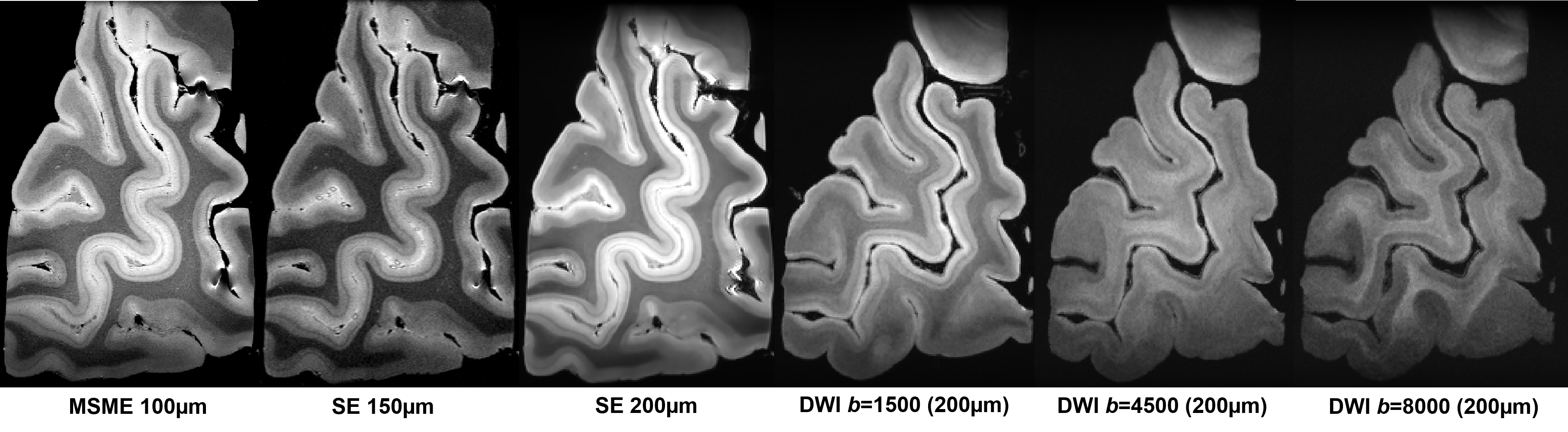 9
Acquisition protocol @7T
Materials & methods
Raïssa Yebga Hot
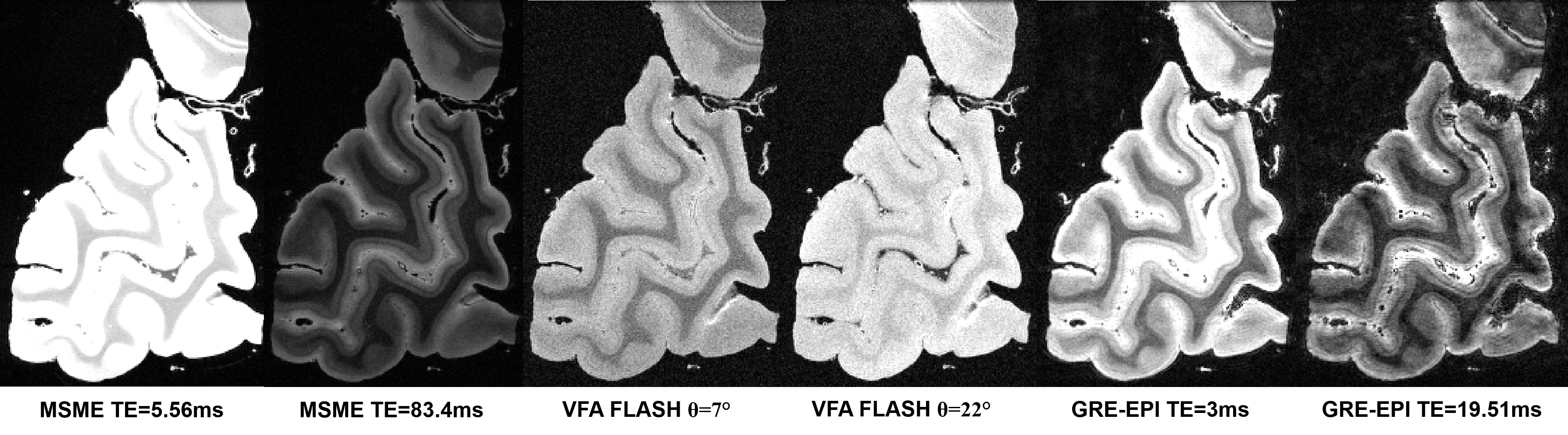 10
Materials & methods
Post-processing
Raïssa Yebga Hot
Denoising the images with a non-local means filter => Gaussian noise

Fitting of the qMRI data using a non-linear Nelder-Mead-based algorithm

Application of the NODDI model on the dMRI data

Registration of the 7T and 11.7T datasets using 3D affine transformation
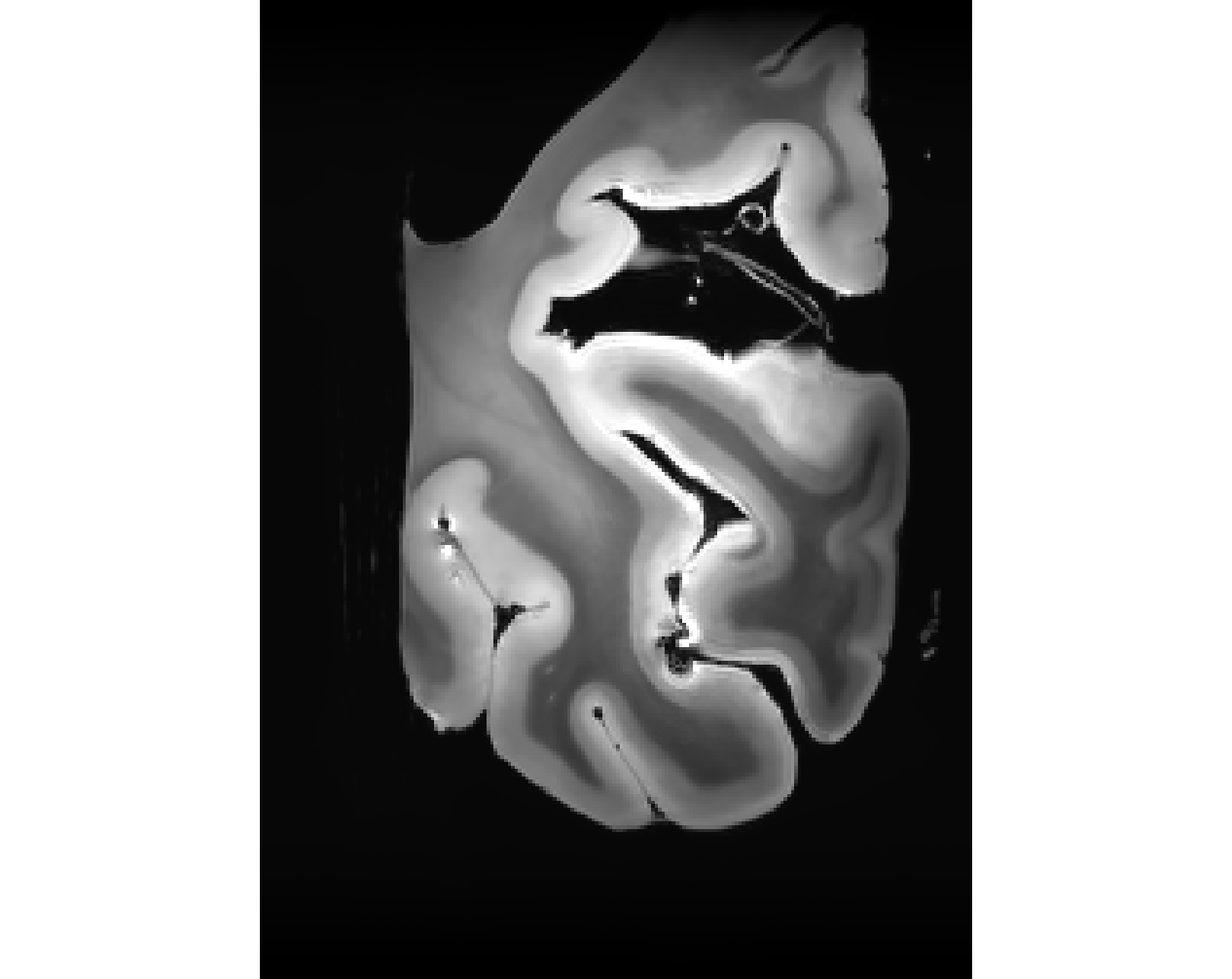 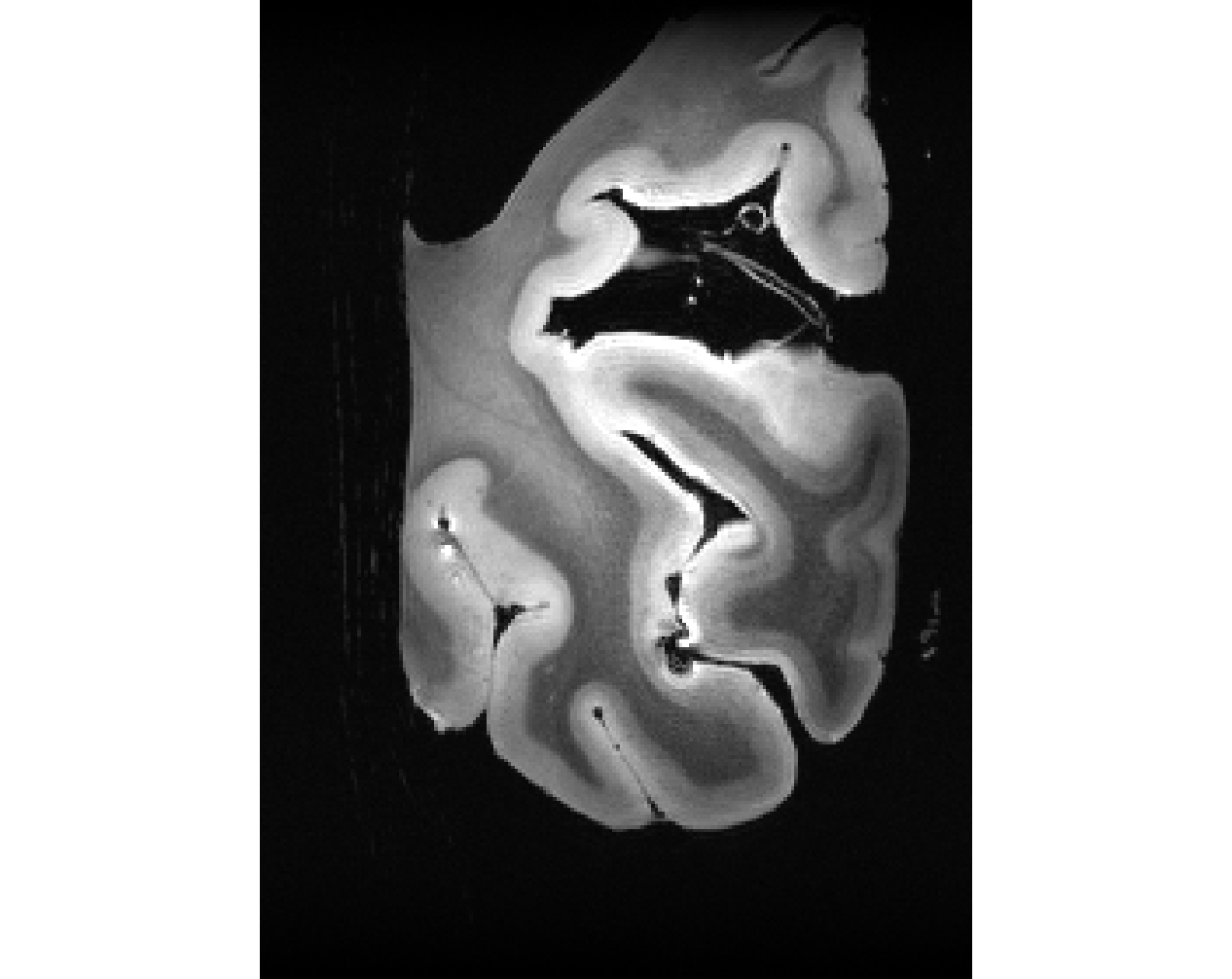 Not filtered
Filtered
11
[Speaker Notes: Booster le contraste sur les images anat 150mu et mettre plutôt des grosses flèches avec AC et PC]
Materials & methods
Post-processing
Raïssa Yebga Hot
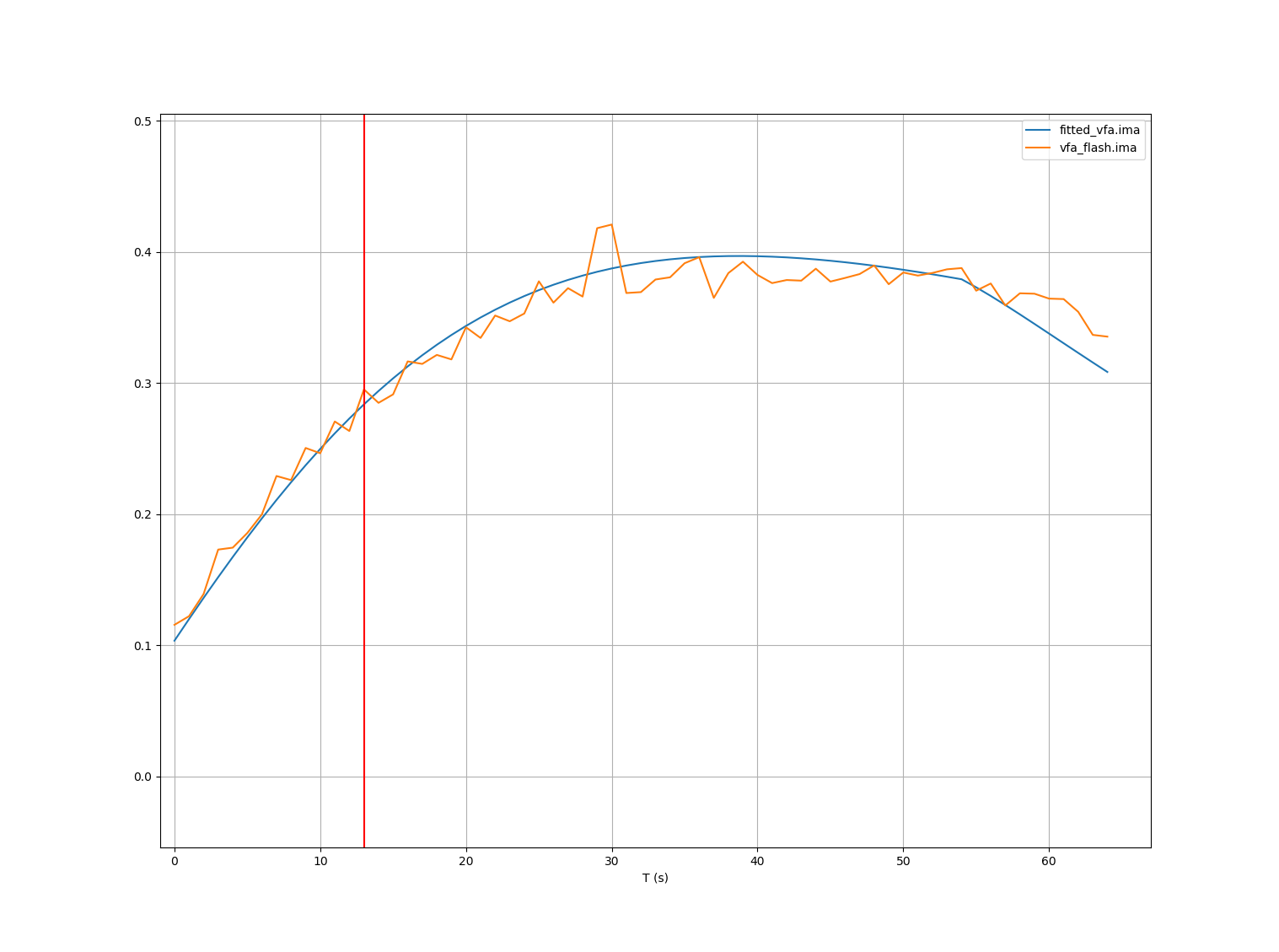 Fitted model
Actual signal
Denoising the images with a non-local means filter        => Rician noise

Fitting of the qMRI data using a non-linear Nelder-Mead-based algorithm

Application of the NODDI model on the dMRI data

Registration of the 7T and 11.7T datasets using 3D affine transformation
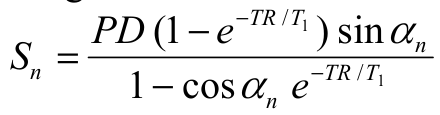 VFA-FLASH signal equation:
12
[Speaker Notes: Booster le contraste sur les images anat 150mu et mettre plutôt des grosses flèches avec AC et PC]
Materials & methods
Cortices’ masks and clustering
Raïssa Yebga Hot
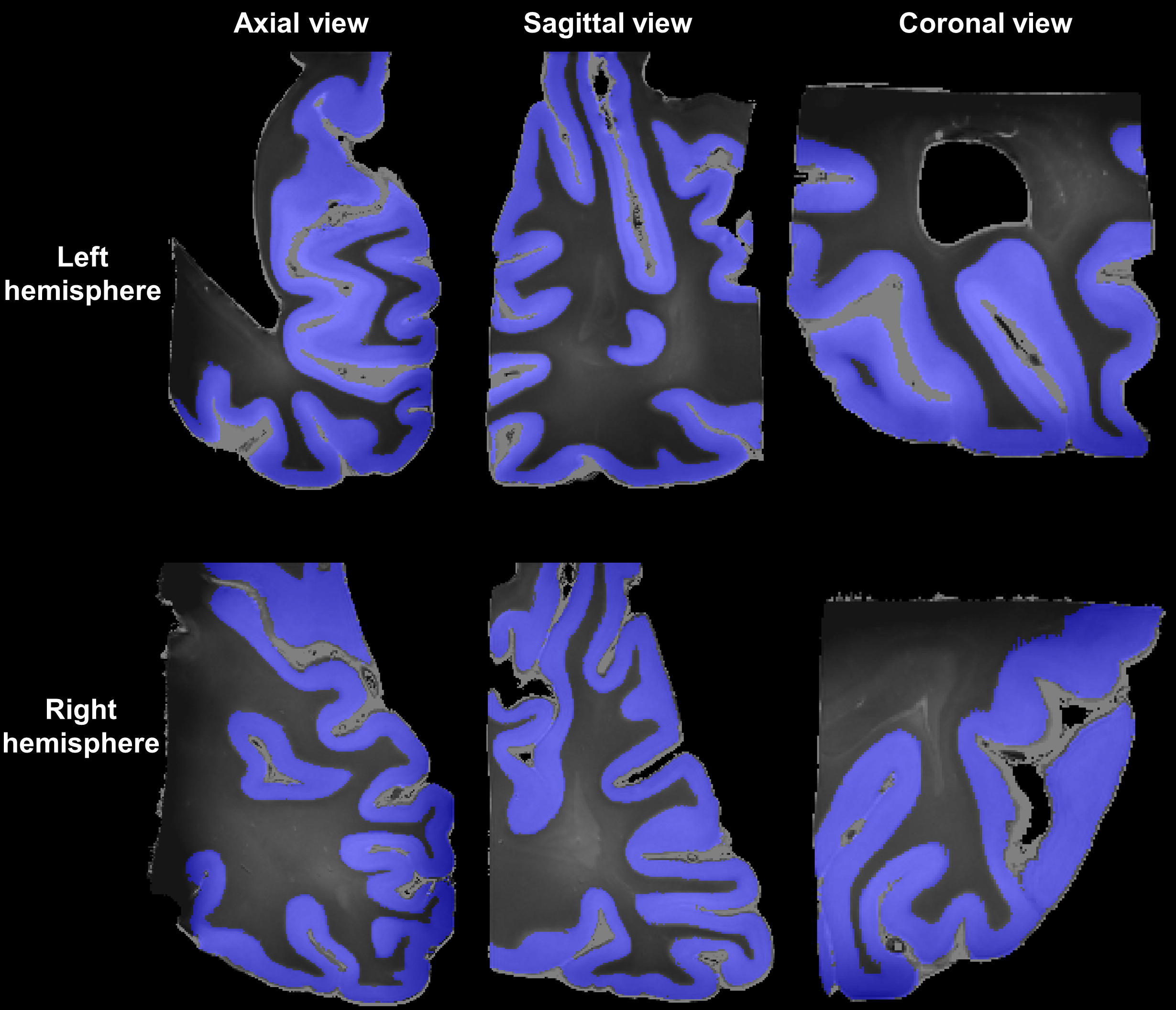 Trade-off between a minimum BIC score and a plausible clustering of the cortical layers
Only gray matter and subcortical white matter
13
[Speaker Notes: Booster le contraste sur les images anat 150mu et mettre plutôt des grosses flèches avec AC et PC]
Outline
Raïssa Yebga Hot
Introduction

Materials and methods

Results

Conclusion and perspectives
14
Quantitative relaxometric and diffusion maps
Results
Raïssa Yebga Hot
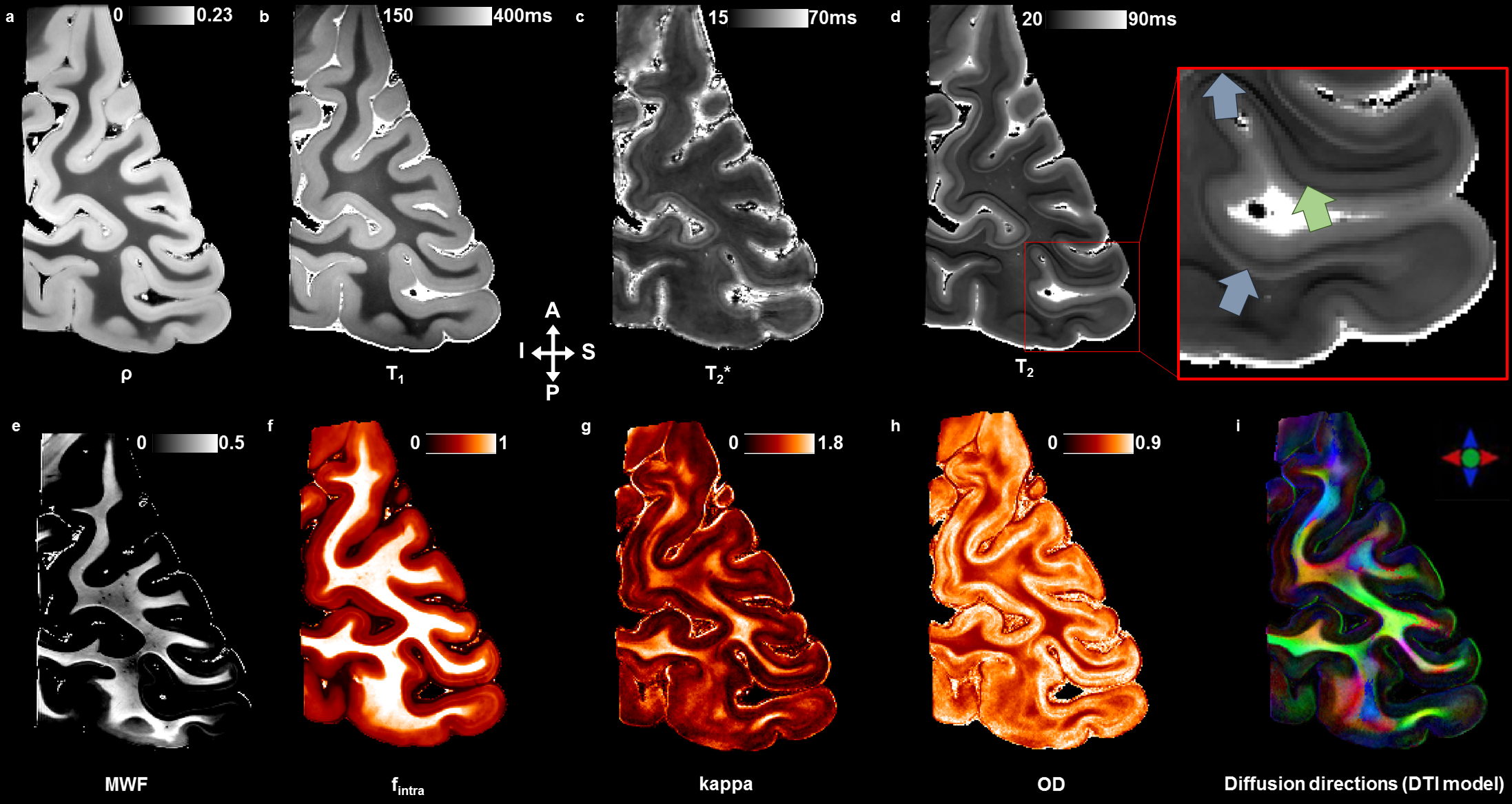 Subcortical white matter
The Gennari stripe (highly myelinated layer)
15
Cytoarchitecture of the cortex
Results
Raïssa Yebga Hot
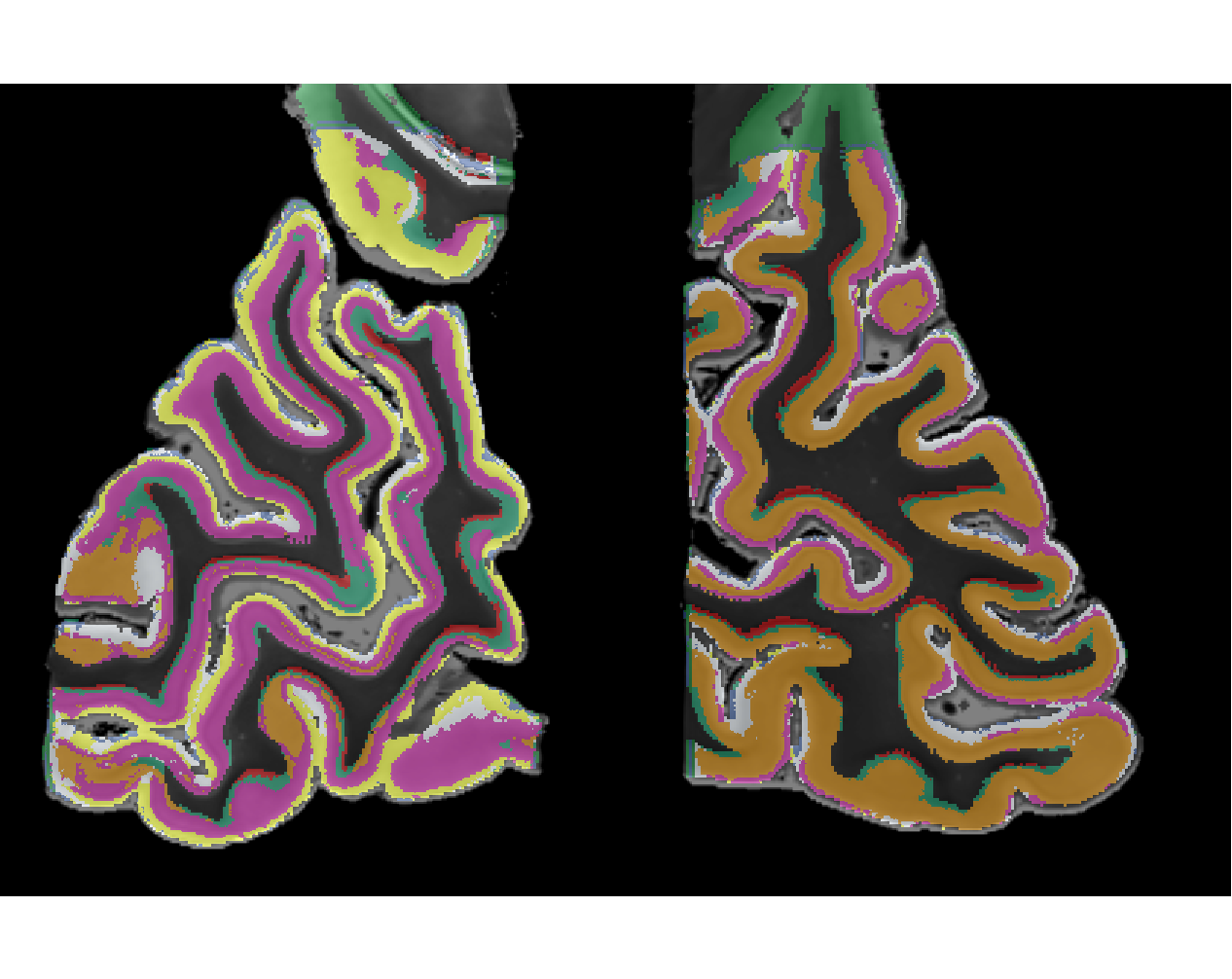 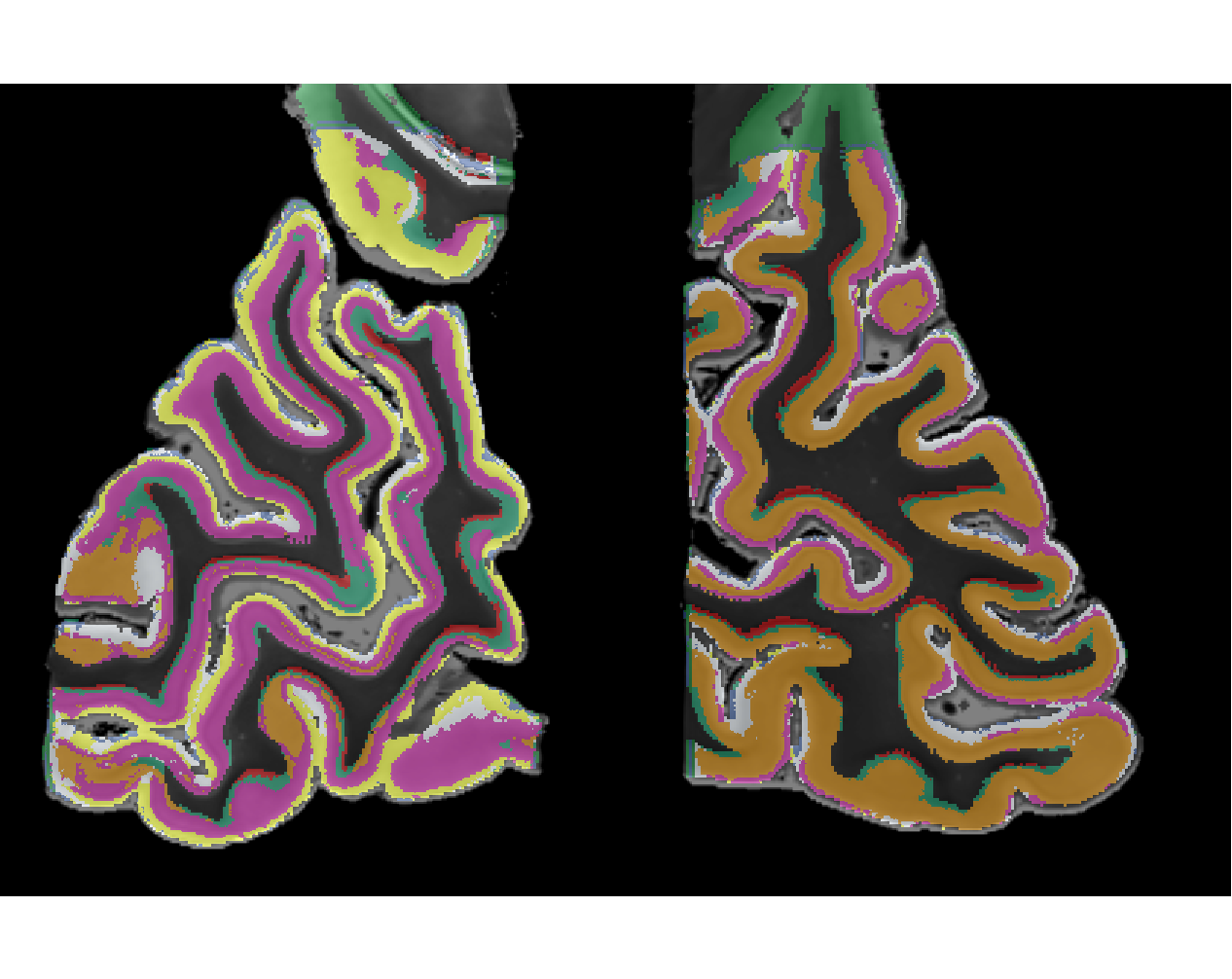 8 classes found
Combination of quantitative T2 and two NODDI parameters: intracellular volume fraction & kappa
One more cellular layer for the left hemisphere
Left hemisphere
Right hemisphere
16
Myeloarchitecture of the cortex
Results
Raïssa Yebga Hot
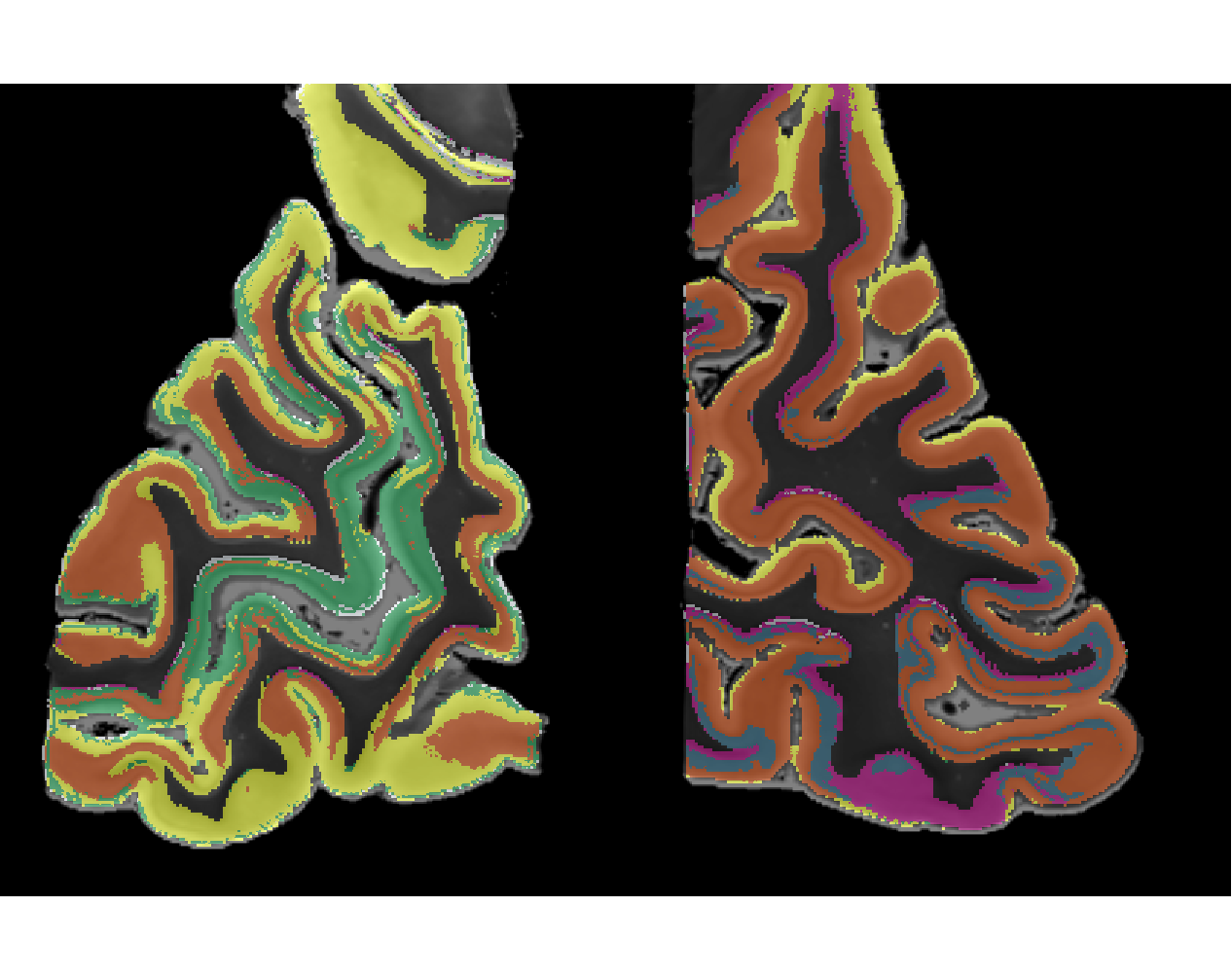 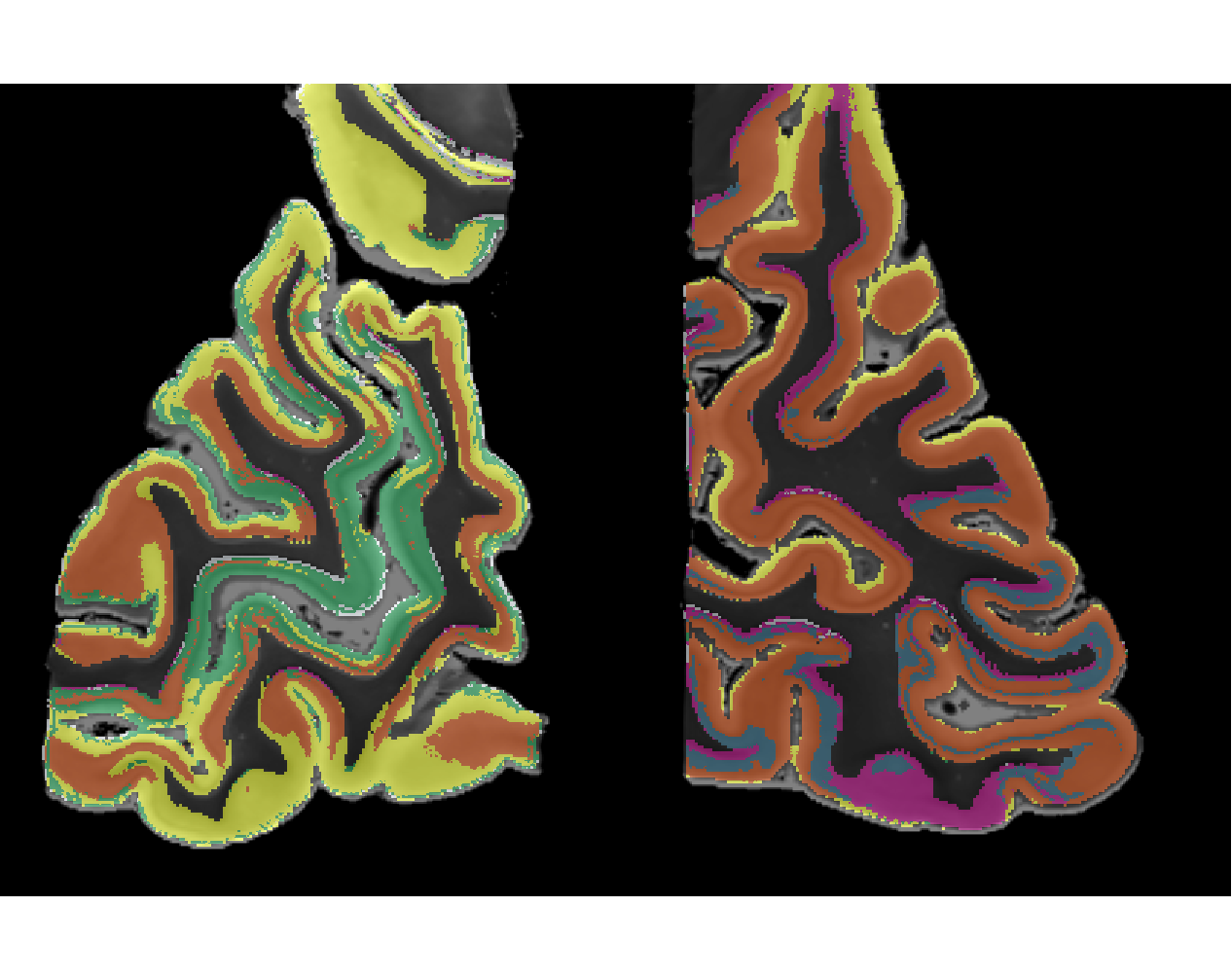 6 classes found
Combination of quantitative T1, T2 and myelin water fraction
Specific subcluster within the calcarine sulcus
Gennari line (layer 4b of V1 in myelorarchitectonics) detected
Left hemisphere
Right hemisphere
17
Outline
Raïssa Yebga Hot
Introduction

Materials and methods

Results

Conclusion and perspectives
18
Conclusion and perspectives
Raïssa Yebga Hot
Exploiting ultra-high field quantitative and diffusion MRI to map the human occipital cortex’s microstructure

Discovering the cellular and myelinated environments of the cortex at the mesoscopic scale

Exploring the differences and commonalities of the two hemispheres

Currently scanning ex vivo the entire human brain specimen to obtain a complete structural and quantitative mapping of the human cortex

Focusing now on the existing results and a potential link with functional networks
19
[Speaker Notes: Cet atlas est le référentiel dans lequel les populations seront comaprées]
Acknowledgements
raissayh@gmail.com
Raïssa Yebga Hot
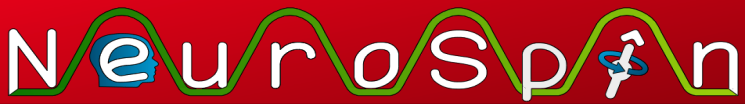 My colleagues from NeuroSpin
My collaborators from iBrain (CHU de Tours) :
    Pr. Christophe Destrieux and Dr. Igor Lima Maldonado
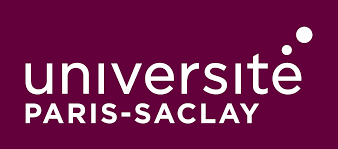 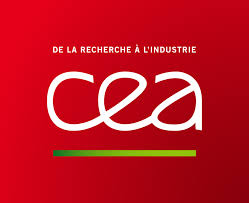 The donor who gave his body to science for this study
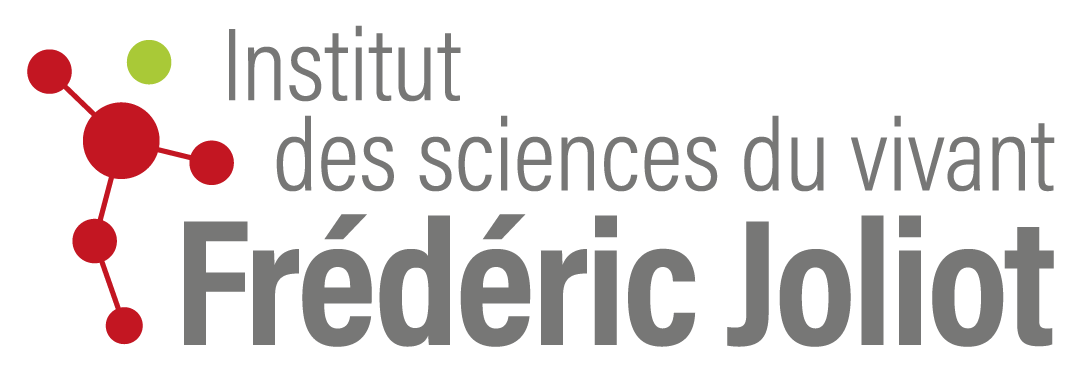 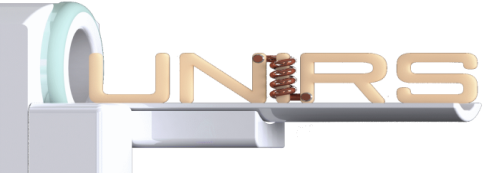 This work received funding from the European Union’s Horizon 2020 Framework Program for Research and Innovation (Grant Agreement No 720270, Human Brain Project SGA2)
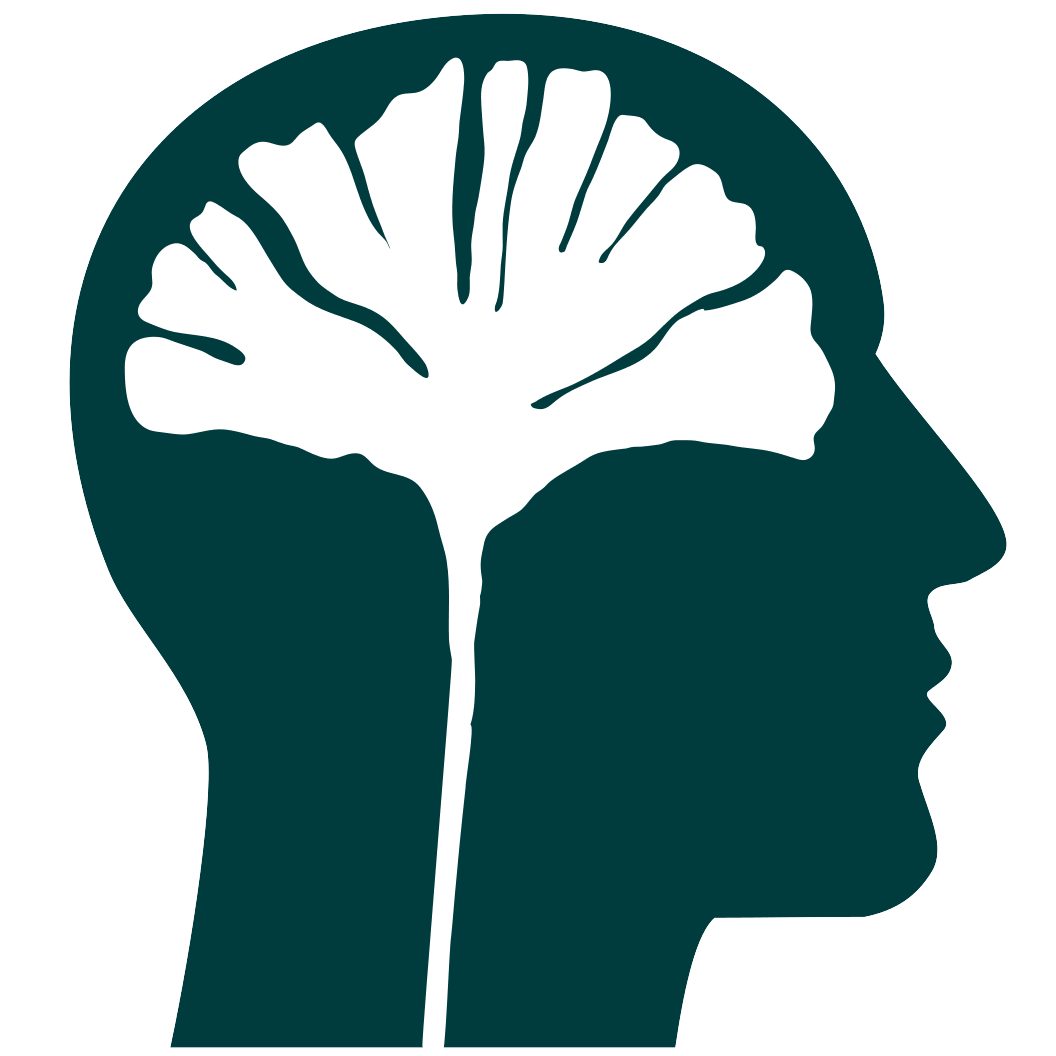 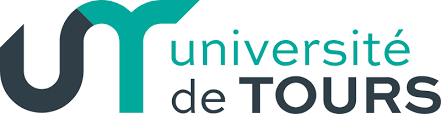 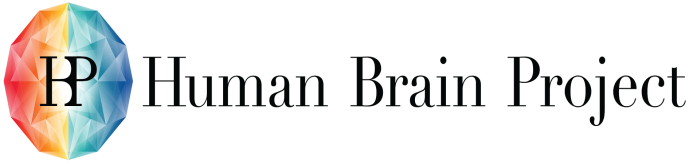